Domotic house
Carlos Carretero Rubio
Carmen Córdoba Fuentes
Irene Fernández Ojeda
Inmaculada Rodenas Felipe
Hello song
Hello, Hello, How are you?  How are you?
Hello, Hello, I´m good, I´m good
Hello, Hello, How are you?  How are you?
Let´s start the day
Let´s start the day
Story
WHERE IS BOB?
Reading
Writing
Listening
Secret code
Oral interaction
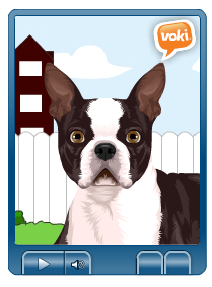 Cut out
Song
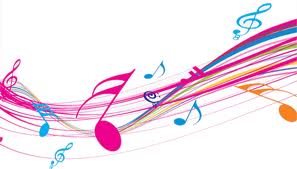 Song
There’s a kangaroo in my………. bathroom/ kitchen/ garden.

B) There’s a hippo in my………… hall/ bed/ toilet.

C) There’s a dinosaur in my…….. garden / living room/ dining room.

D) There’s a tiger in my………… hall/ toilet/ tree.

E) There’s a lion in my…………. Bedroom/ bathroom/ living room.
Final Task
Good bye song
Clap your hands
Stamp your feet
It's time to say good-bye to all my friends.It's time to say good-bye to all my friends.Oh, it's time to say good-bye.Give a smile and wink my eye.
It's time to say good-bye to all my friends.
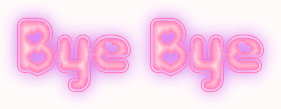